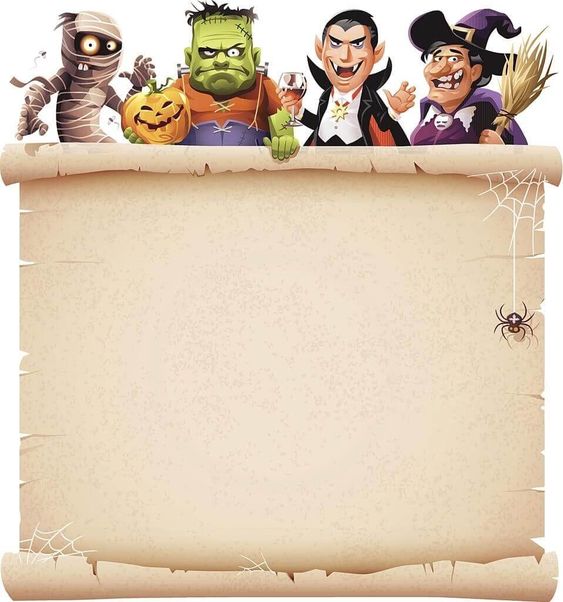 A je tu konec října… Pro nás ve školce to znamenalo jediné.Halloween pártyDne 26.10.2022Pro tento den prosím připravte  dětem masky.